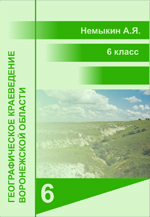 Климат и хозяйственная деятельность человека
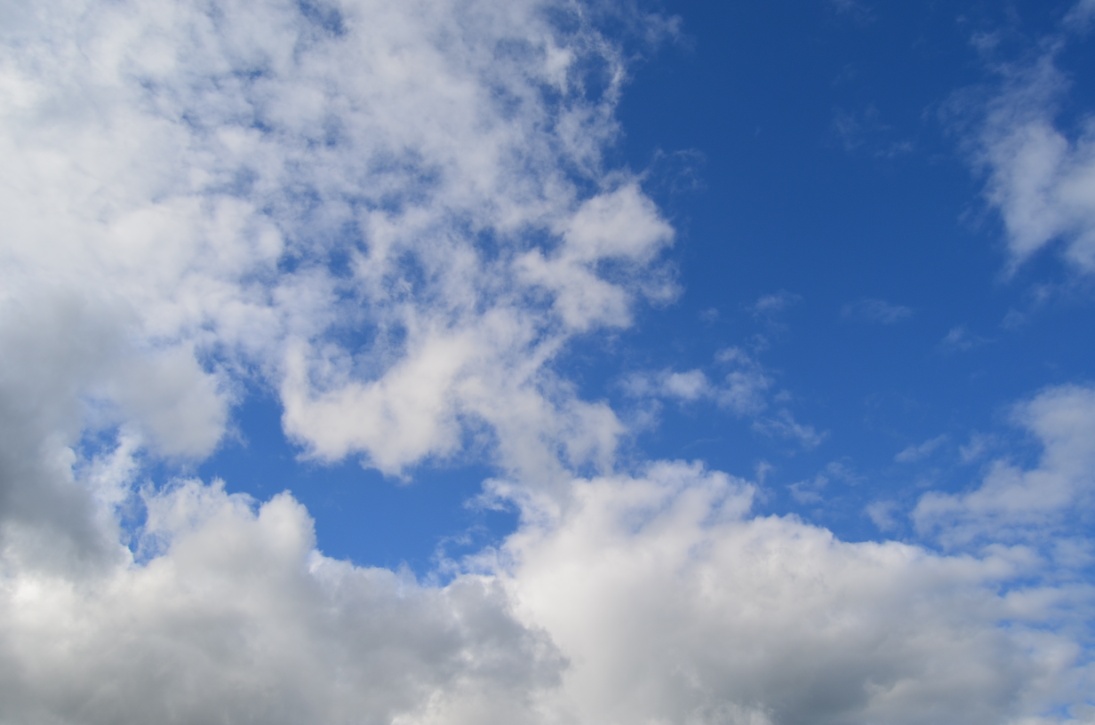 www.край36.рф
Климат и хозяйственная деятельность человека
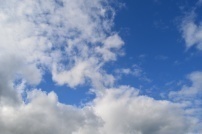 Вспомните
Как климат может повлиять на нашу повседневную жизнь?
Климат и хозяйственная деятельность человека
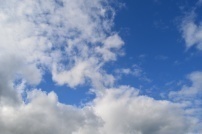 Зависимость сельского хозяйства от климата
Растениеводство зависит от поступления тепла и влаги, длины безморозного периода, то есть от агроклиматических ресурсов территории.
За вегетационный период – время, в которое растения активно растут – область получает от 27000С на севере до 32000С на юге. 
Проблемы сельскому хозяйству могут причинять заморозки, засухи и ветровая эрозия земель.
Климат и хозяйственная деятельность человека
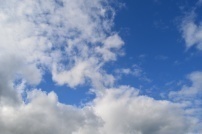 Климат и хозяйственная деятельность человека
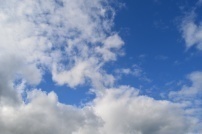 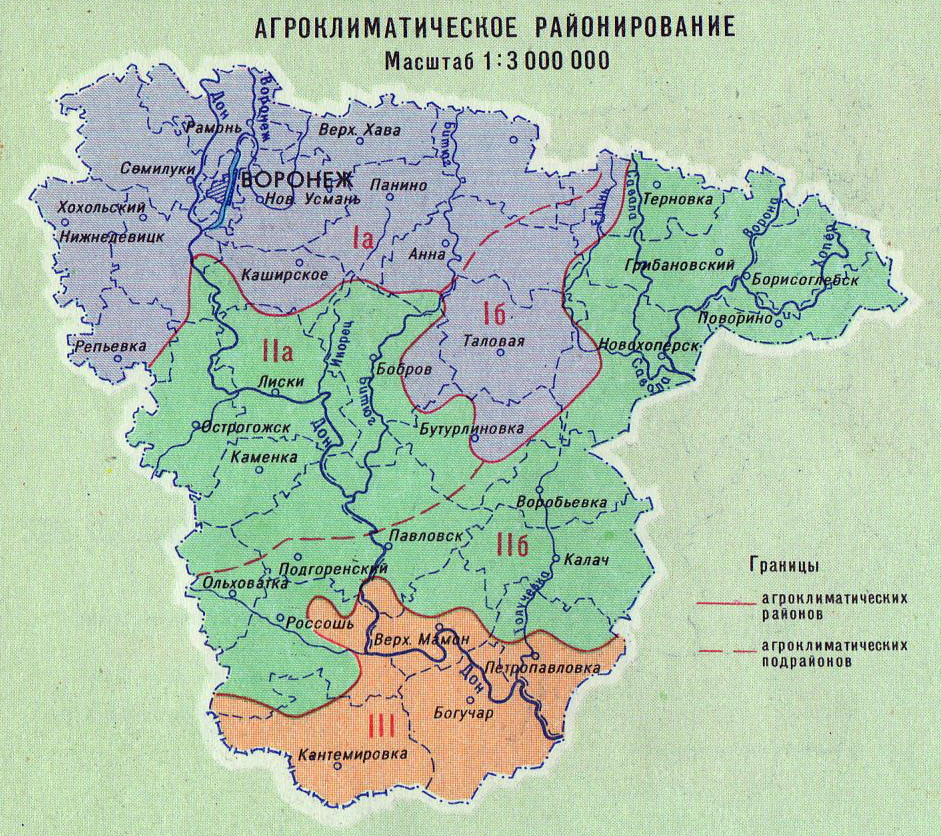 Климат и хозяйственная деятельность человека
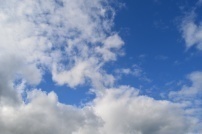 Климат и хозяйственная деятельность человека
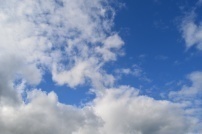 Зависимость строительства и транспорта от климата
При строительстве учитывают глубину промерзания почвы, ход температур в течение года, количество и особенности выпадения осадков (для выбора конструкции здания).
Транспорту вредят метели и сильные ливни.
Климат и хозяйственная деятельность человека
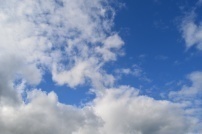 Перспективы использования климатических ресурсов
Климатические ресурсы важны для организации курортного дела.
В перспективе широкое применение должны найти солнечные и ветряные двигатели.
Климат и хозяйственная деятельность человека
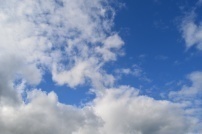 Вопросы
Достаточно ли тепла получает наша область для ведения сельского хозяйства? Какие культурные растения выращивают в Воронежской области?
Какие проблемы создаёт климат для сельского хозяйства Воронежской области?
Как зависят строительство и транспорт от климата?
Какие положительные стороны климата Воронежской области можно использовать в хозяйственной деятельности?
Практическая работа
Определите по карте агроклиматического районирования Воронежской области, какие сельскохозяйственные культуры могут здесь выращиваться? Везде ли в области можно выращивать одни и те же культурные растения?
©www.край36.рф